Los Objectivos
Información
Un vídeo
Día de los muertos
Prueba de información
Las fotos
Day of the dead
El Vocabulario
El juego del vocabulario
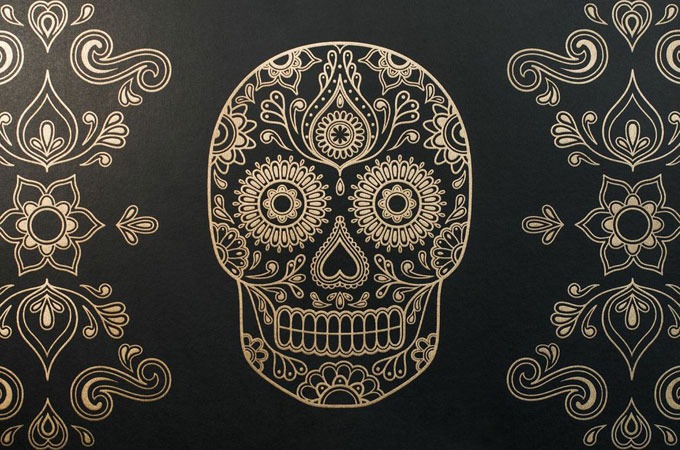 El proyecto final
Mi proyecto
Los Objetivos
Students will be able to recognize and translate specific terms into the target language.
Students will be able to verbally pronounce activity-specific vocabulary terms in the target language.
Students will be able to demonstrate an understanding of the basic concepts of día de los muertos.
Students will be able to create an original alter for someone in their life who has passed, using concepts learned throughout the activity.
Students will be able to label items on their project in Spanish using the vocabulary presented to them in the vocabulary activity.
Students will be able to make cross-cultural comparisons on the regards of death between each culture.
HOME
Qué es?  What is it?
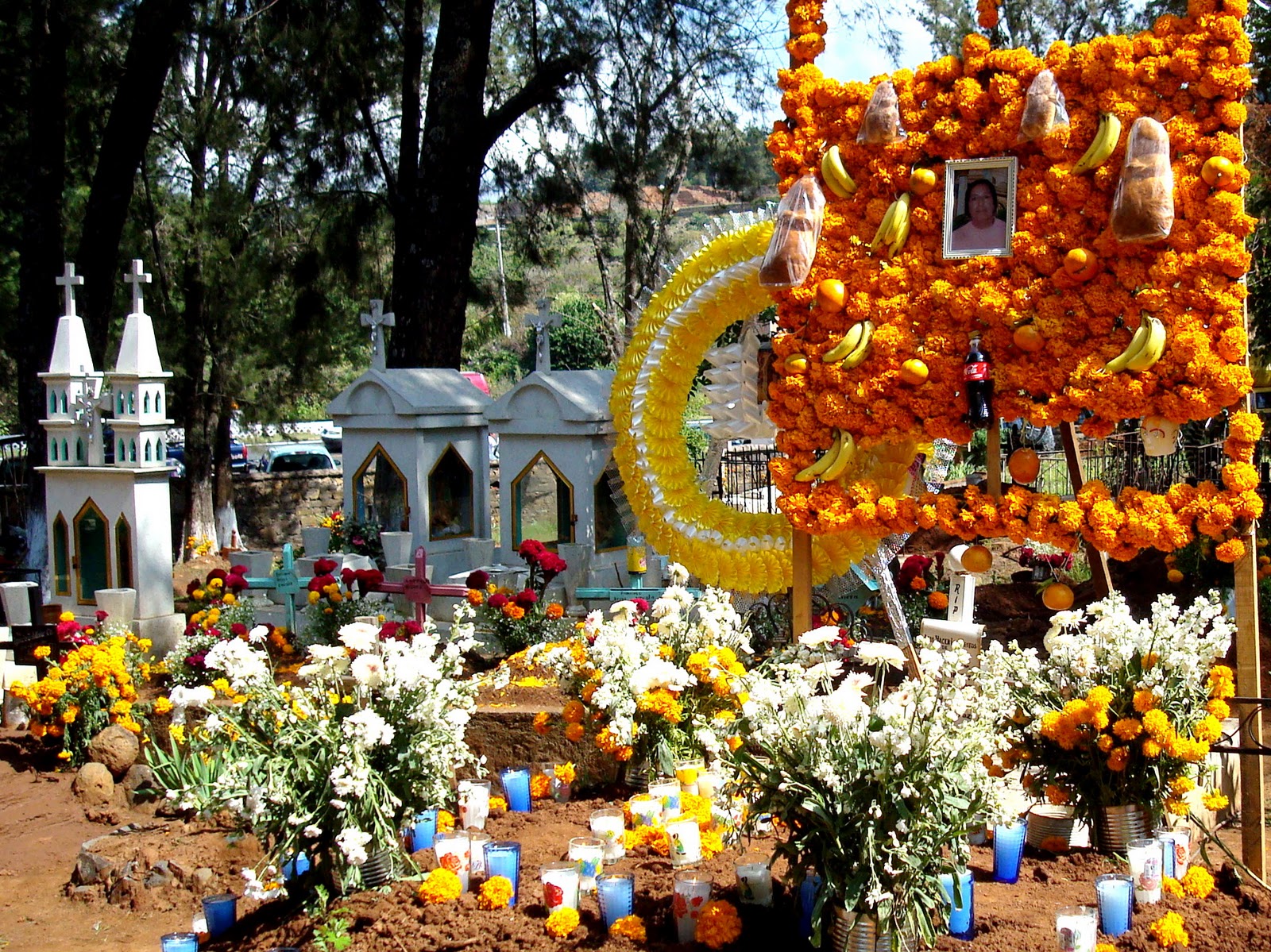 Información
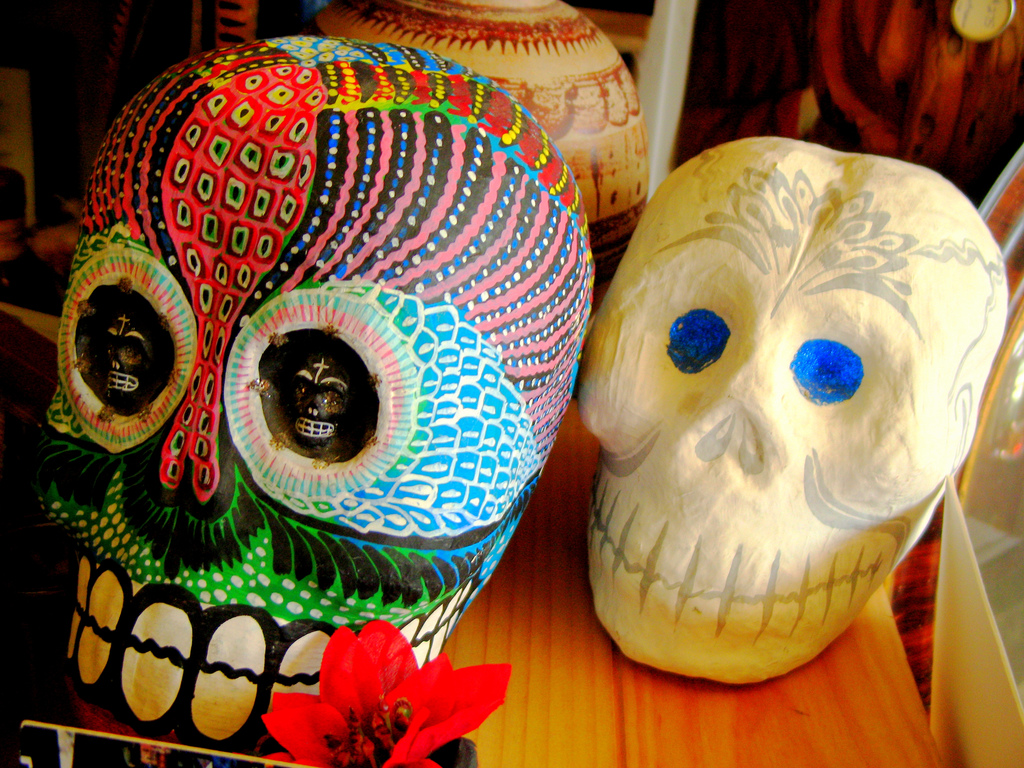 Day of the Dead is a Mexican holiday that is celebrated to honor loved ones who have passed.
It is celebrated on November 1st and November 2nd.
People visit deceased loved ones at the cemetery to decorate their graves with flowers and other items.
People also create alters or ofrendas within their own homes to remember the life of a deceased relative.
These alters are decorated with flowers, photographs, candies and the infamous bread of the dead.
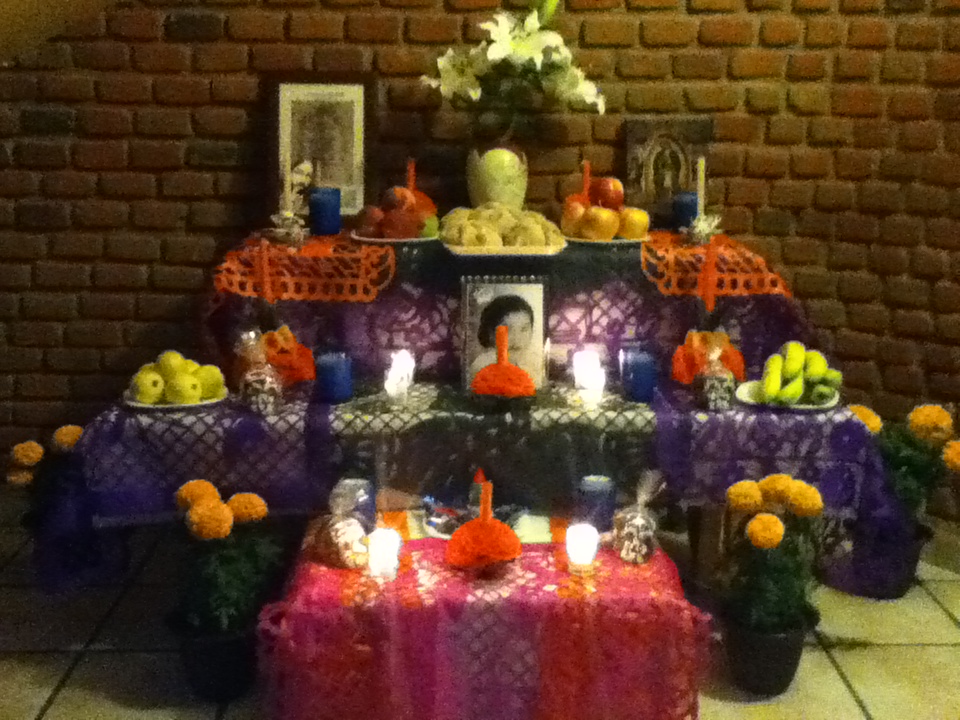 HOME
Un Vídeo
HOME
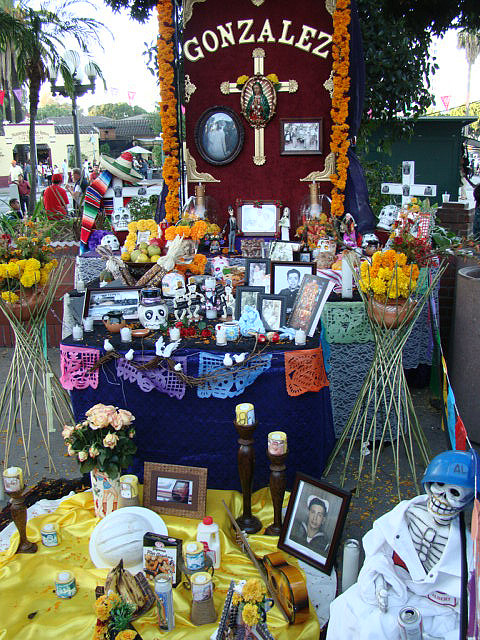 Las Fotos
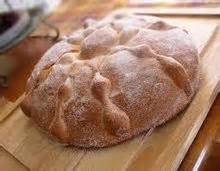 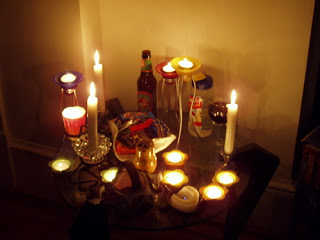 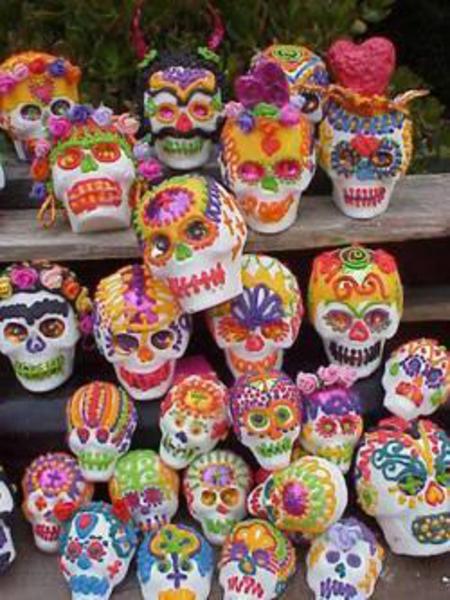 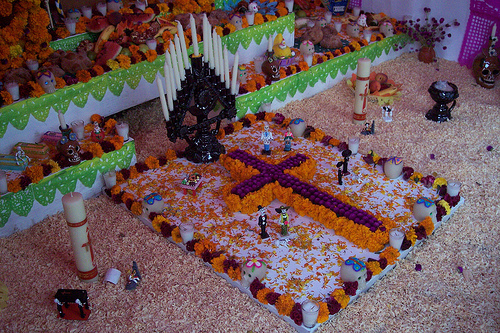 HOME
When does Day of the Dead occur?
October 31st
November 1st & 2nd
¡Muy bien!
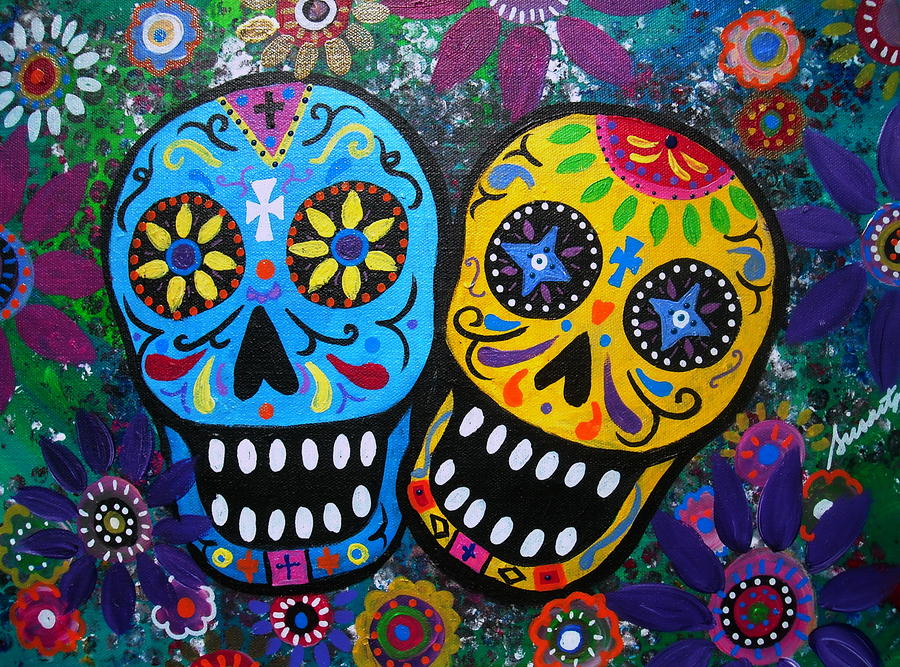 No.
What type of holiday is Día de los Muertos?
European
Mexican
¡Muy bien!
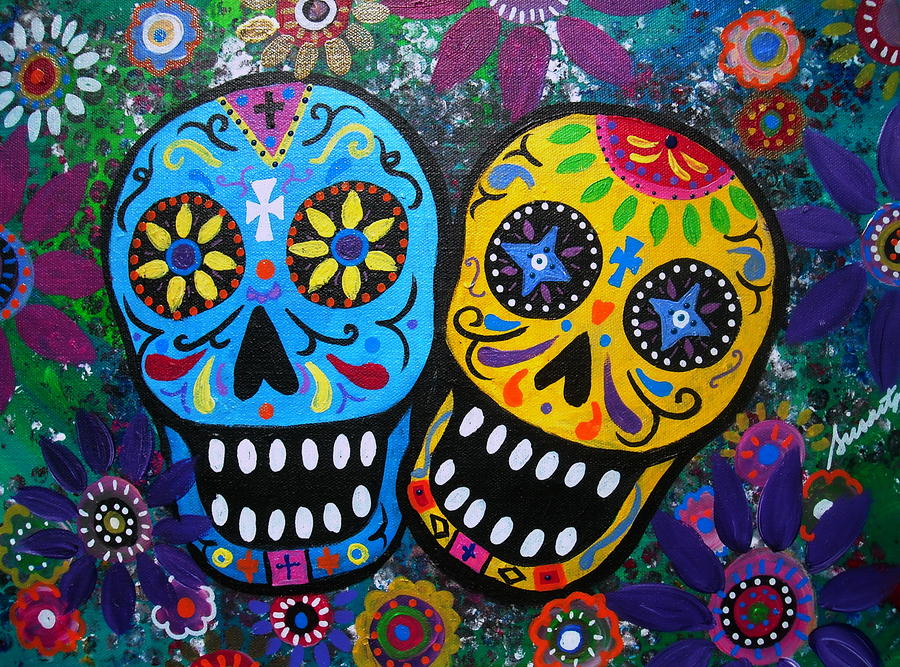 No.
Cierto o Falso:People visit the graves of their loved ones and decorate them on día de los muertos.
Cierto
Falso
No.
El Vocabulario
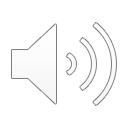 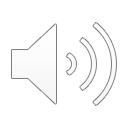 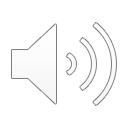 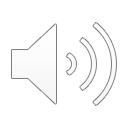 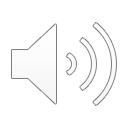 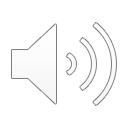 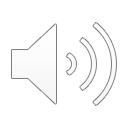 HOME
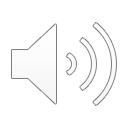 How do you say “sugar skull” in Spanish?
la calvera de azucar
la guitarra
las flores
HOME
Sí
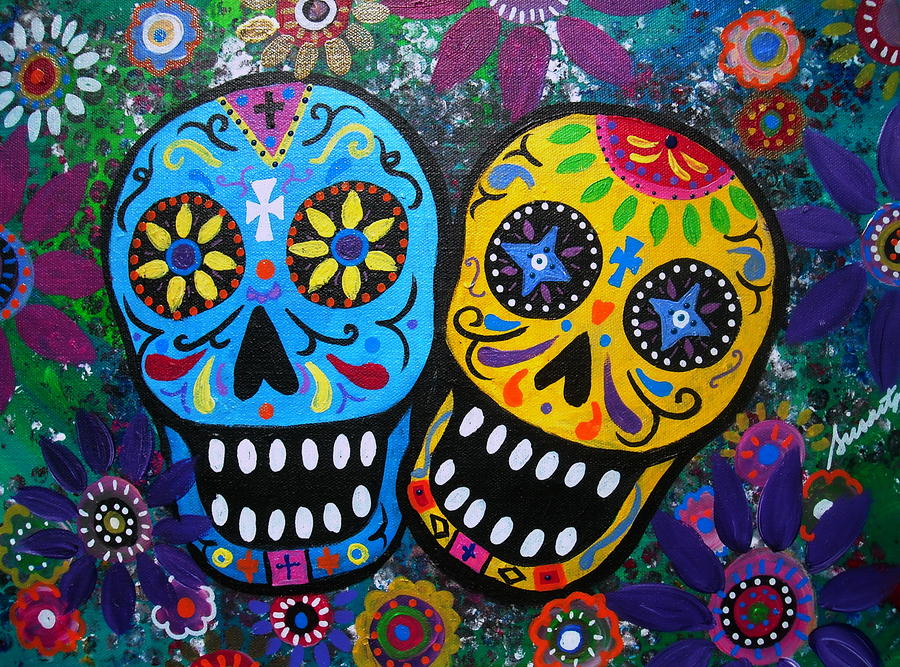 No
How do you say “cross” in Spanish?
la cruz
las flores
los dulces
HOME
Sí
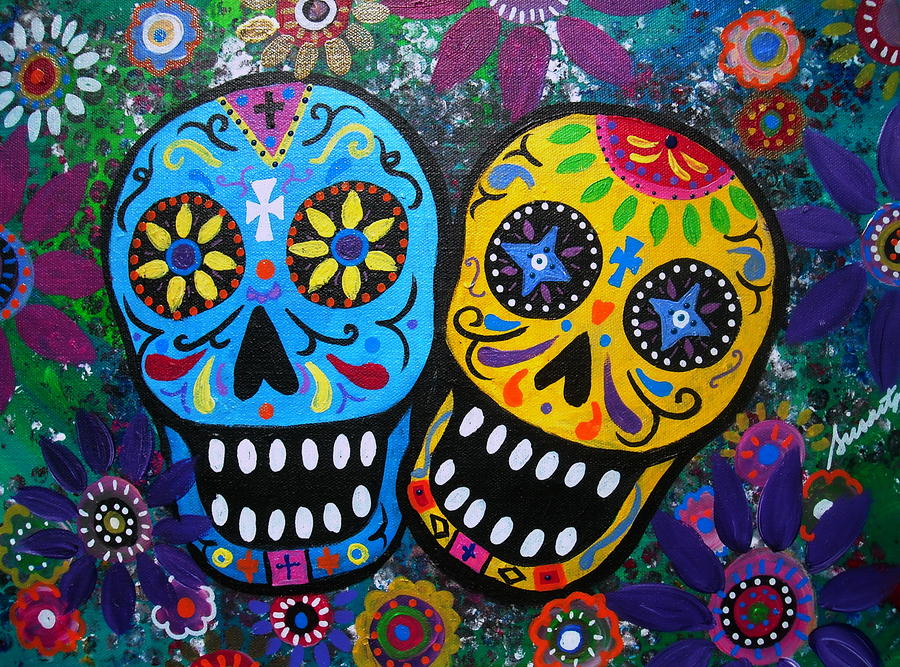 No
How do you say “mask” in Spanish?
la cruz
la mascara
el cementario
HOME
Sí
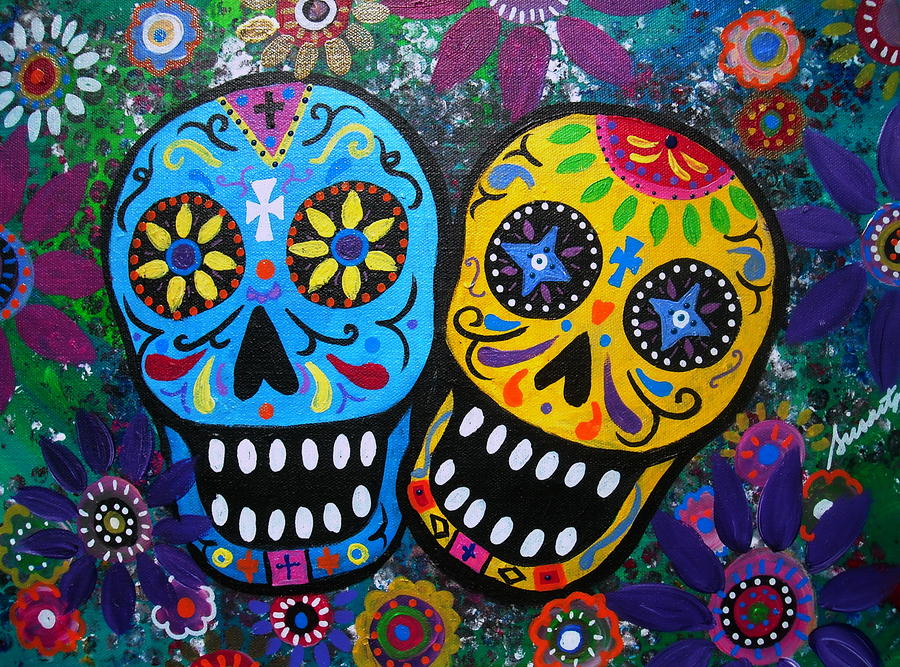 No
How do you say “cemetary” in Spanish?
el pan
la guitarra
el cementario
HOME
Sí
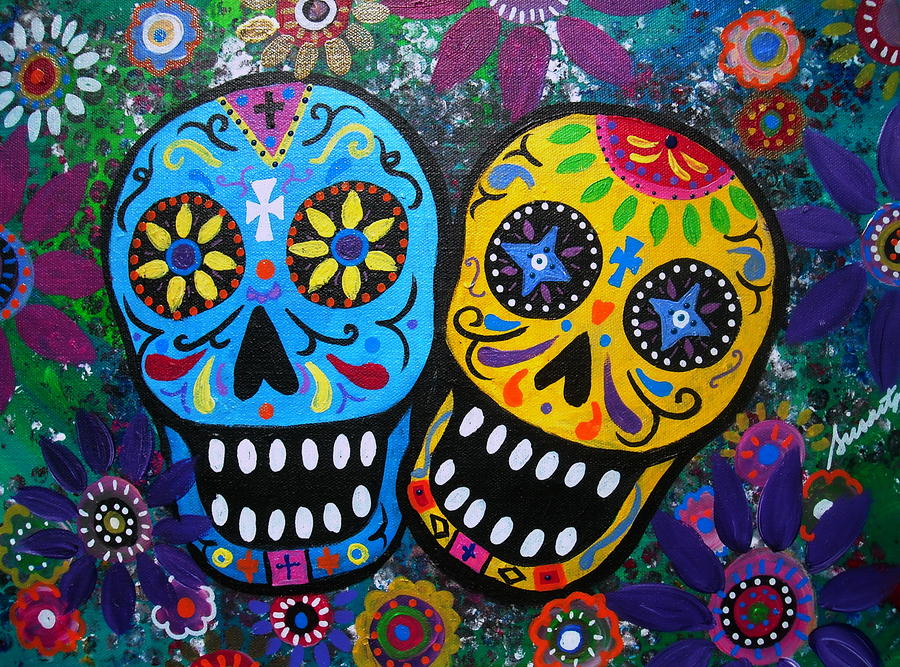 Home
No
El proyecto final
It is now time for you to create your own alter!
Your project must include:
Using everything you have learned from this lesson, create a list of items you would put on an alter for a loved one in your life who has passed on.
A person who has passed and their relation to you (Title)
At least 6 items (labeled in Spanish) that you would put on their alter to represent them/their life
The correct use Spanish vocabulary
At least 6 colorful images to represent your items
Un ejemplo
HOME
Mi proyecto
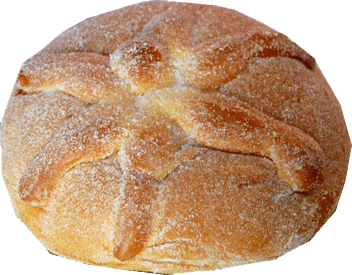 Florence Willis
las flores
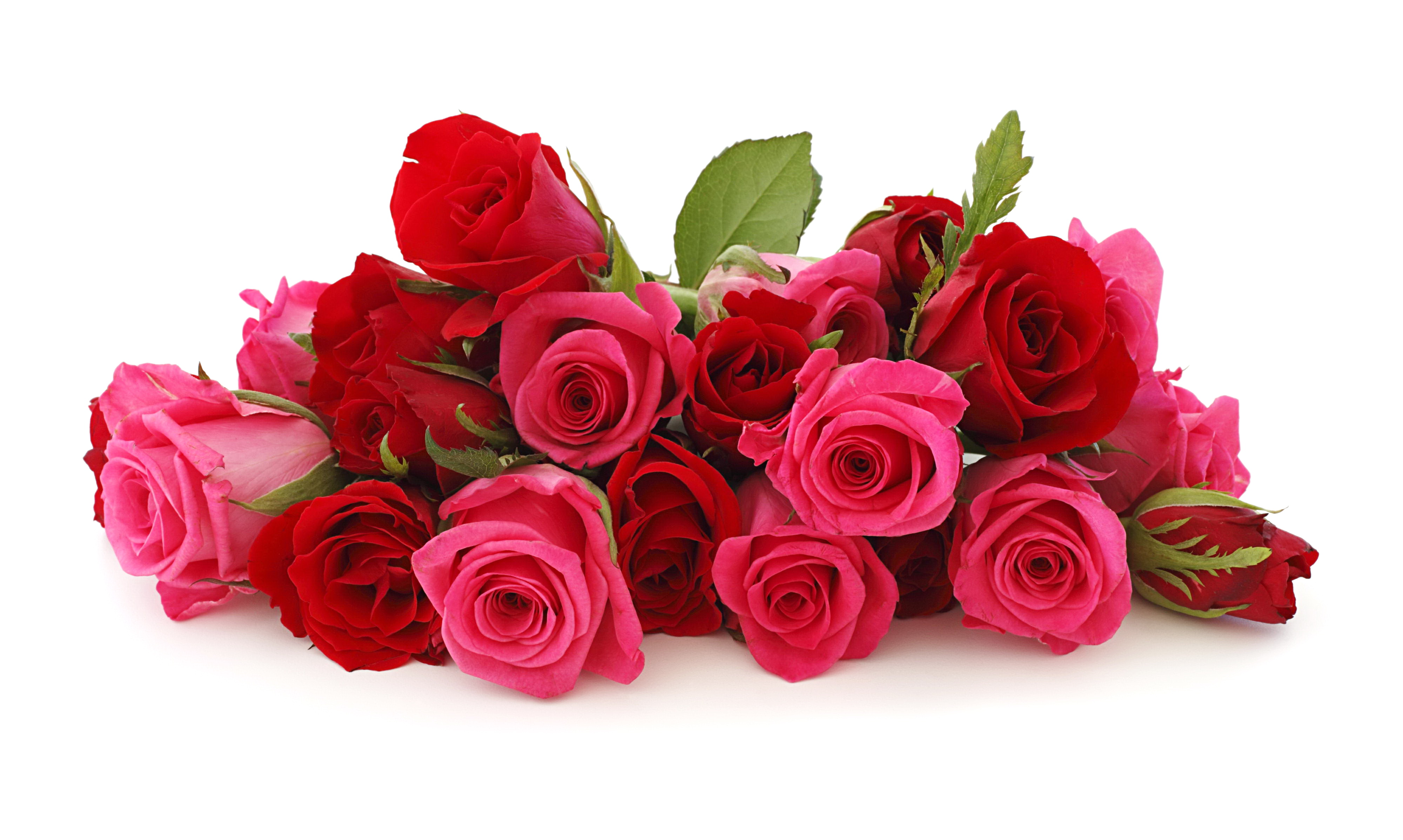 Mi abuela
el pan de los muertos
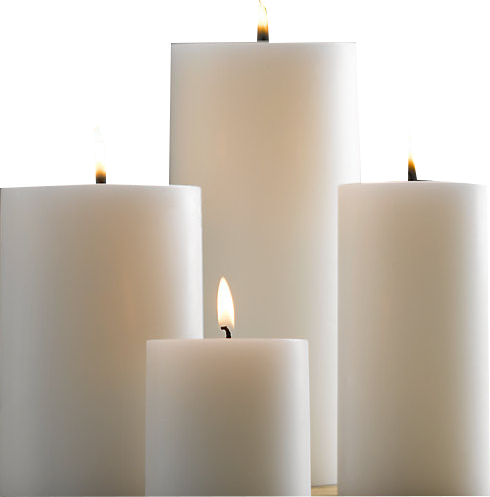 las velas
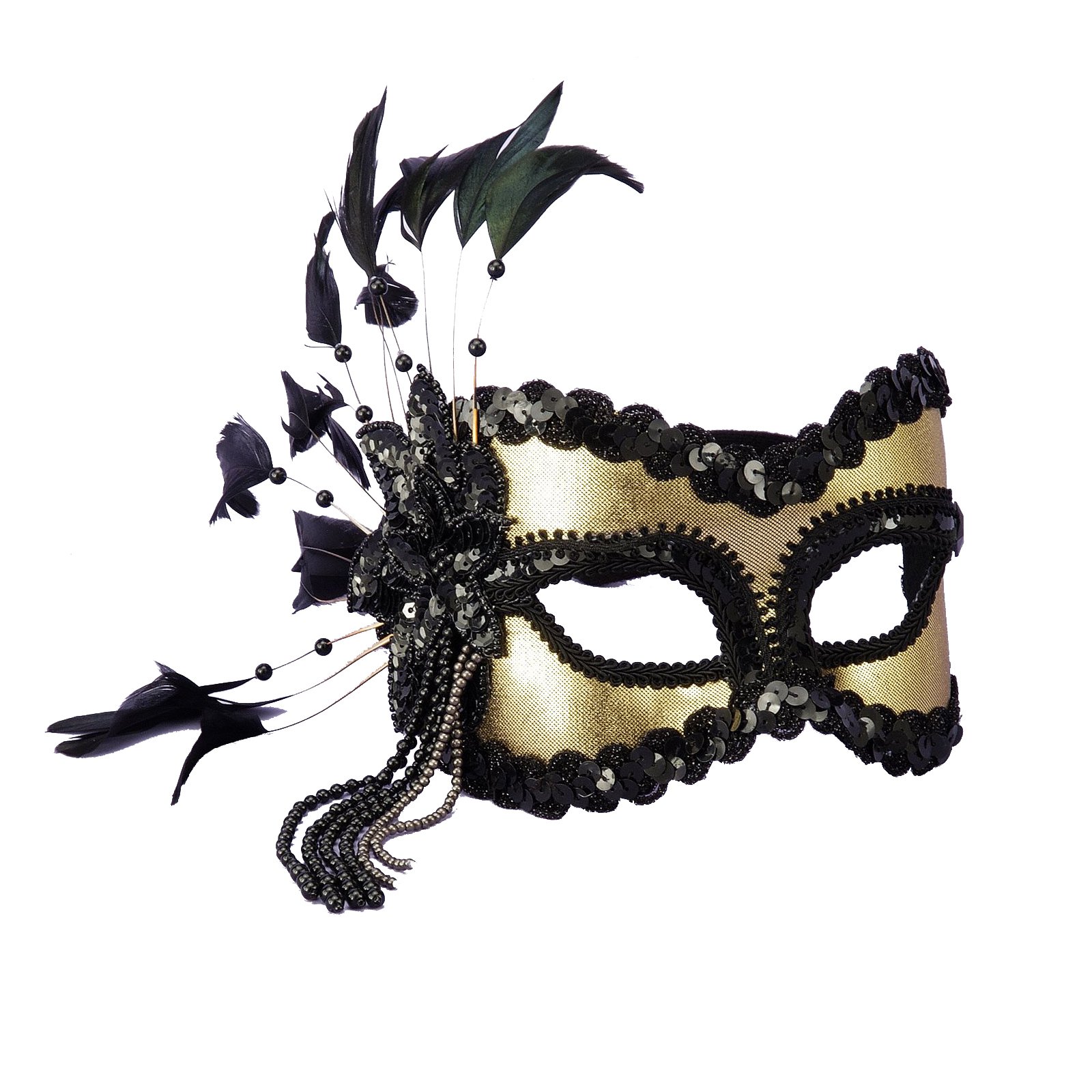 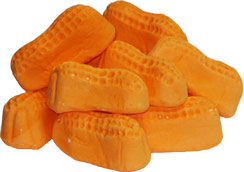 los dulces
la mascara
El projecto
HOME